Kimyo
10-sinf
MAVZU: Mavzuga doir masala va mashqlar yechish (Alkenlarga doir)
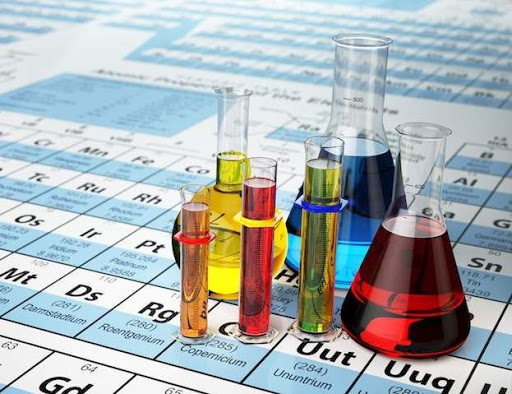 Toshkent shahar
Yunusobod tumani
288-maktabning kimyo 
fani o‘qituvchisi
Turdiyeva Dilfuza Qodirovna
MUSTAHKAMLASH
Buten molekulasi tarkibidagi σ va π bog‘lar nisbatini toping.
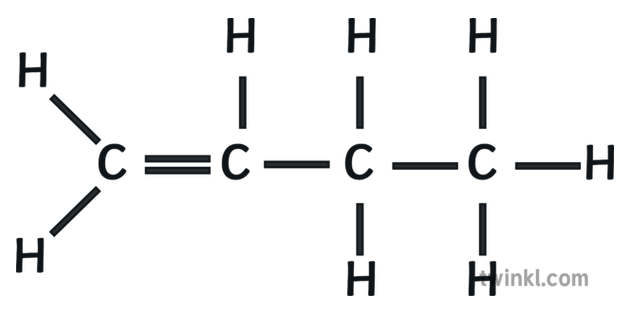 Bugun darsda:
Alkenlarning umumiy xossalariga doir masalalar yechish.
Alkenlarning galogenli hosilalariga doir masalalar yechish.
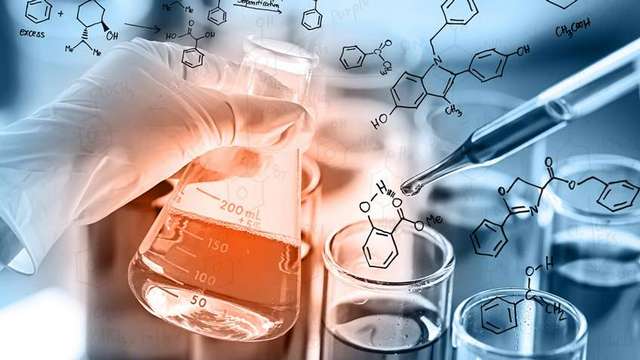 Masala
1. Massasi 3,36 gramm bo‘lgan etilen qatori uglevodorodni to‘la gidrogenlash uchun 0,896 litr (n.sh.da) vodorod sarf bo‘lsa, shu moddaning nisbiy molyar massasini aniqlang.
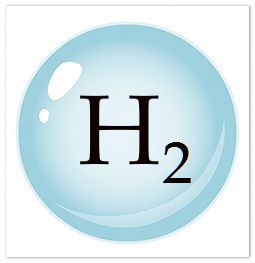 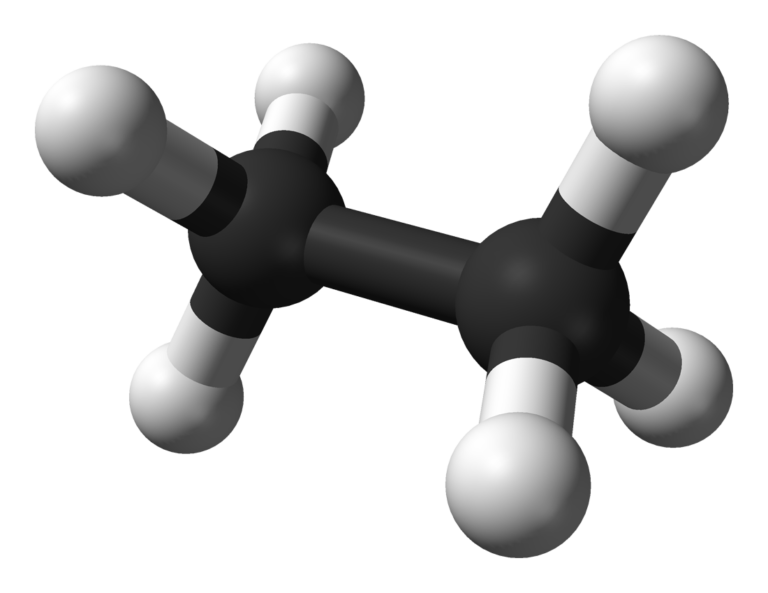 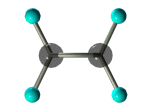 Masalaning yechimi:
Masalaning yechimi:
0,04=x
0,04
1
1
Masalaning yechimi:
Alkenni modda miqdori ma’lum bo‘lib, shu orqali uning molyar massasini aniqlaymiz:
Javob: 84 g/mol
Masala
Etilen qatori uglevodorod 16 gramm brom bilan birikib 24,4  gramm bromli  birikma hosil qilsa, dastlabki uglevodorodni empirik formulasini aniqlang.
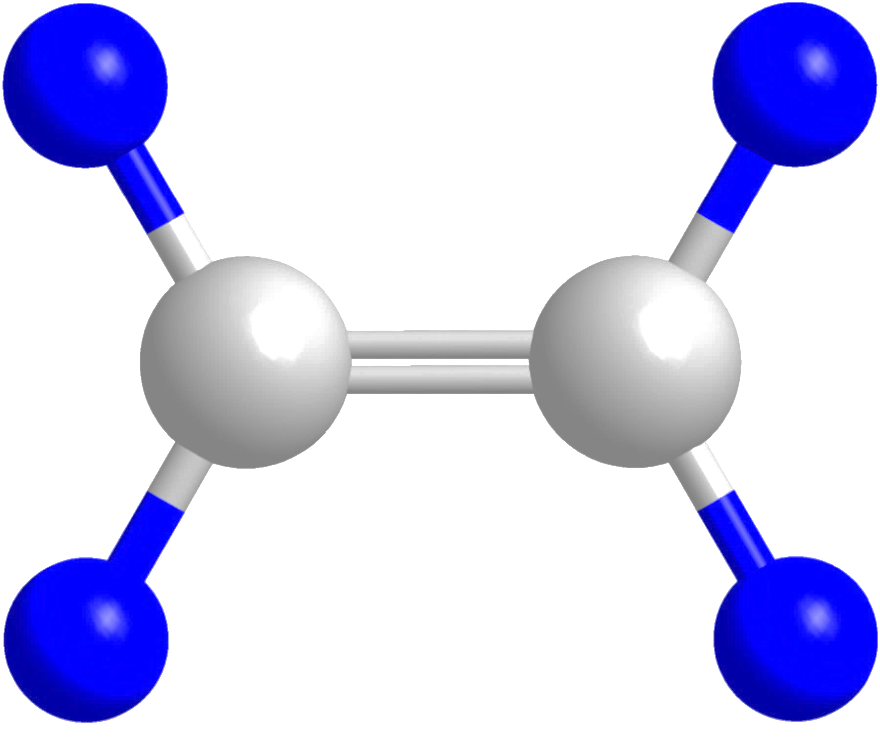 Masalaning yechimi:
Reaksiyadan 1 mol bromdan 1 mol mahsulot hosil bo‘ldi. Shundan foydalanib, hosil bo‘lgan mahsulotni molyar massasini topib olamiz:
Masalaning yechimi:
Hosil bo‘lgan  bromli organik birikmaning molyar massasi 244 g/mol. Umumiy massadan bromning massasini ayiramiz:
Alkenning molyar massasi 84. Noma’lum alkenni  aniqlaymiz:
14n=84
    n=6
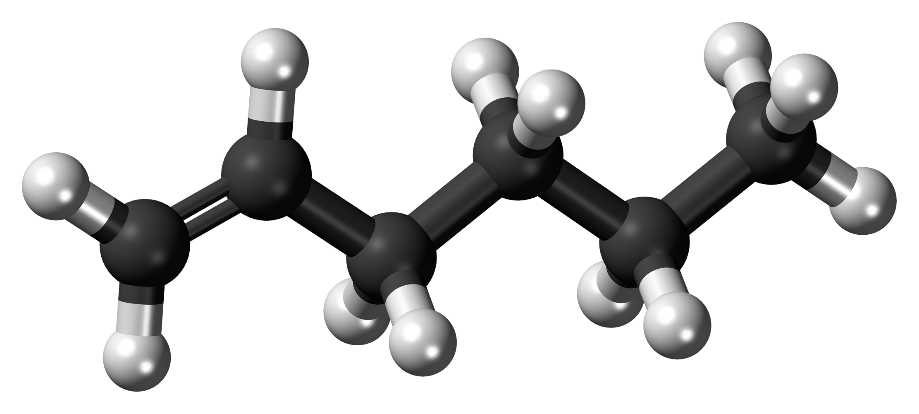 Masala
31,5 gramm propenni vodorod bilan qaytarilganda, 26,4 gramm propan hosil bo‘lsa, ushbu reaksiya unumini toping.
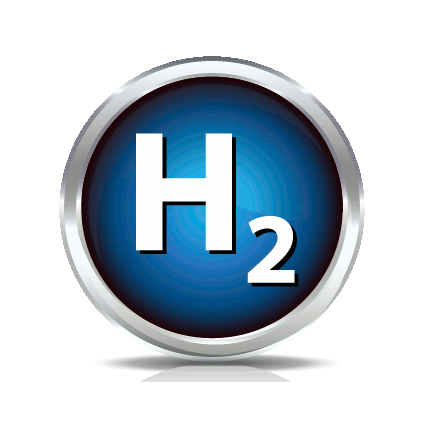 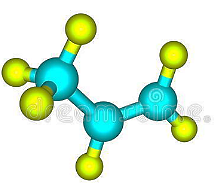 Masalaning yechimi:
Dastlab, reaksiya tenglamasini yozib olamiz:
Reaksiya unumini topish uchun reaksiya natijasida hosil bo‘lgan moddani massasini nazariy jihatdan hosil bo‘lishi kerak bo‘lgan moddani massasiga bo‘lish kerak:
Masalaning yechimi:
Reaksiya natijasida 26,4 gramm propan amalda hosil bo‘lgan. Nazariy jihatdan 31,5 propendan necha gramm mahsulot hosil bo‘lishini topib olamiz:
Masalaning yechimi:
Nazariy jihatdan 33 gramm  propan hosil bo‘lishi kerak edi, lekin amaliy jihatdan 26,4 gramm propan hosil bo‘ldi.
 Reaksiya unumini aniqlaymiz:
Javob: Reaksiya unumi 80%
Mustaqil bajarish uchun topshiriq
Massasi 7 gramm bo‘lgan etilen qatori uglevodorodni to‘la gidrogenlash uchun 5,6 litr (n.sh.da) vodorod sarf bo‘lsa, shu moddaning nisbiy molyar massasini aniqlang.
Etilen qatori uglevodorod 48 gramm brom bilan birikib 60,6  gramm bromli  birikma hosil qilsa, dastlabki uglevodorodni empirik formulasini aniqlang. 
11,2 gramm etilenni vodorod bilan qaytarilganda, 10,8 gramm etan hosil bo‘lsa, ushbu reaksiya unumini toping.